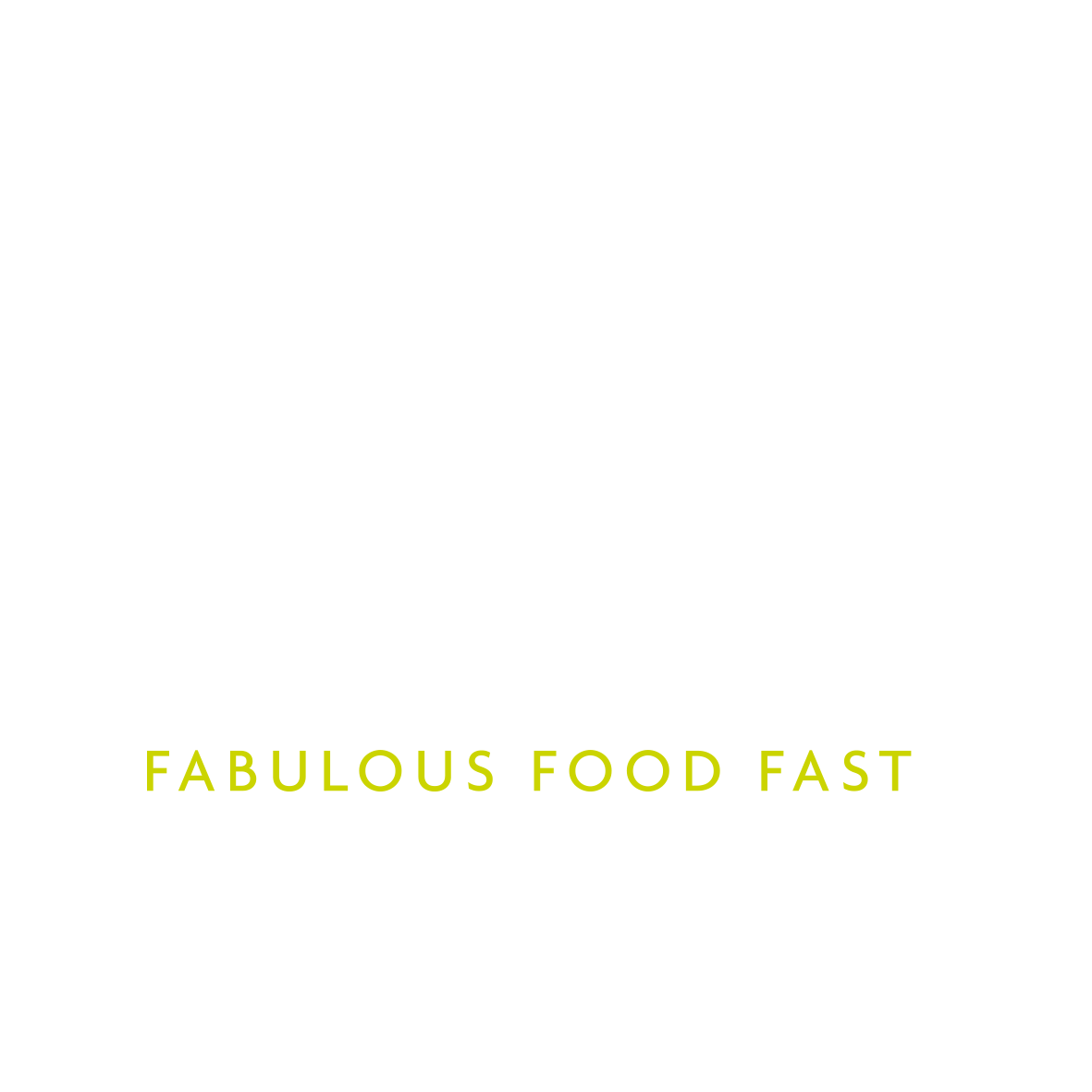 Please let us know if required at break time
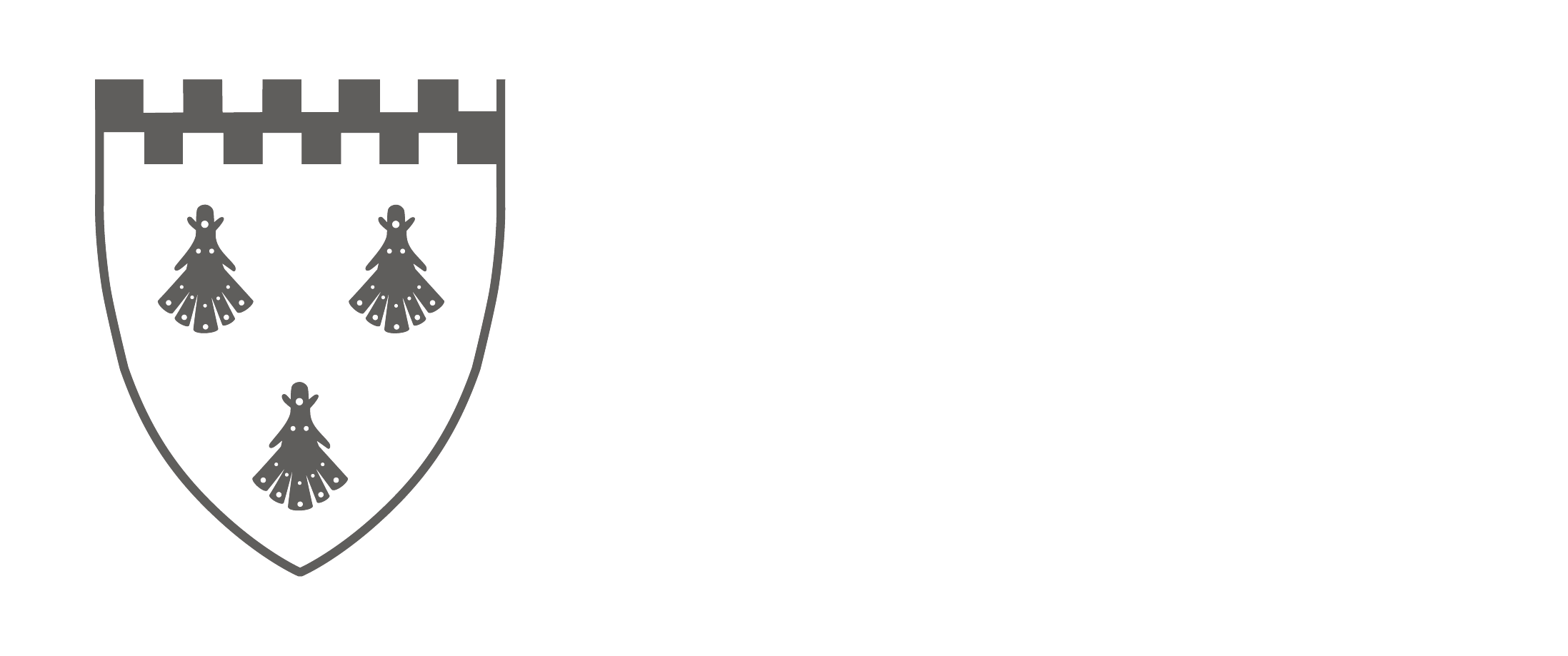 WEEK ONE GLUTEN FREE MENU
ALL MENUS ARE SUBJECT TO CHANGE
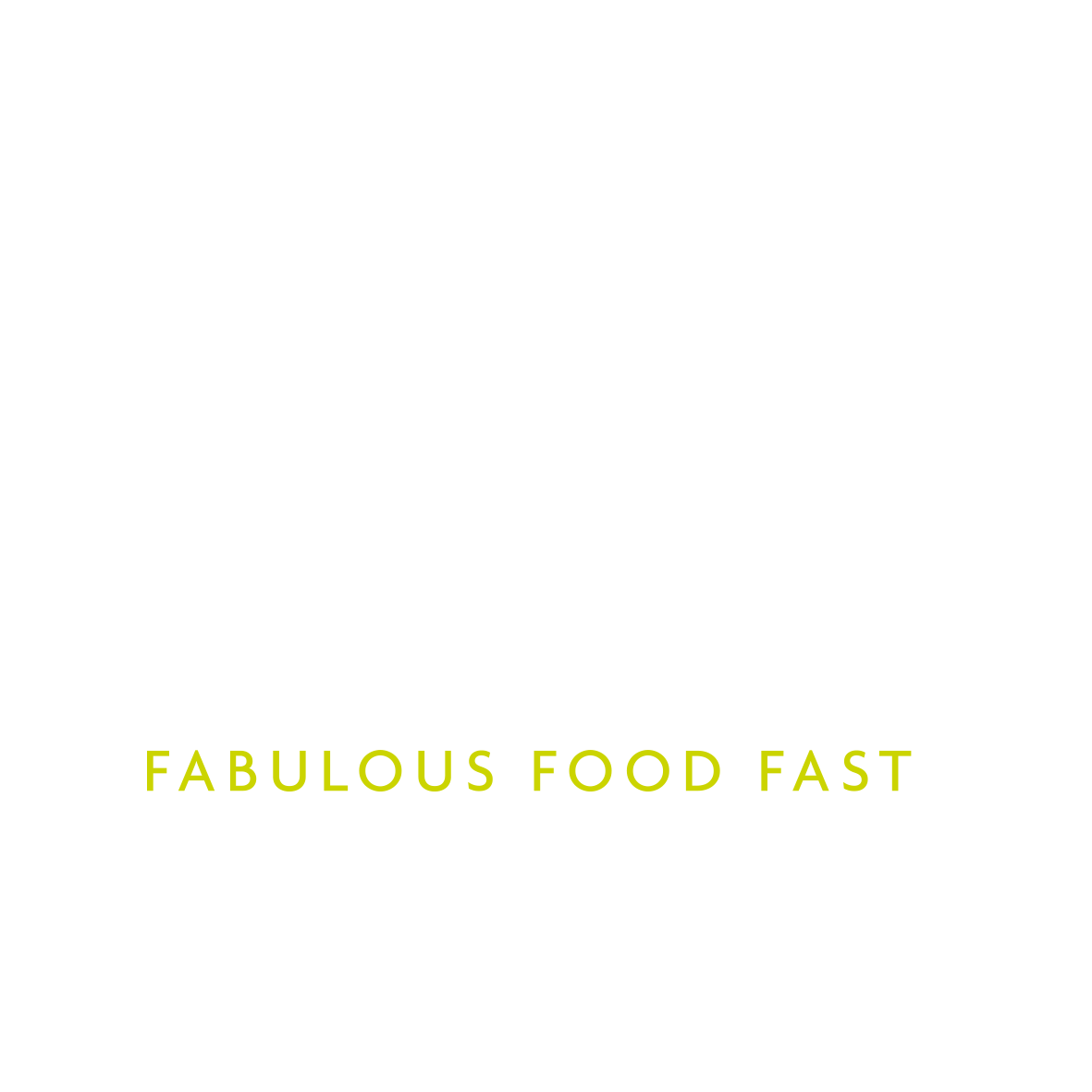 Please let us know if required at break time
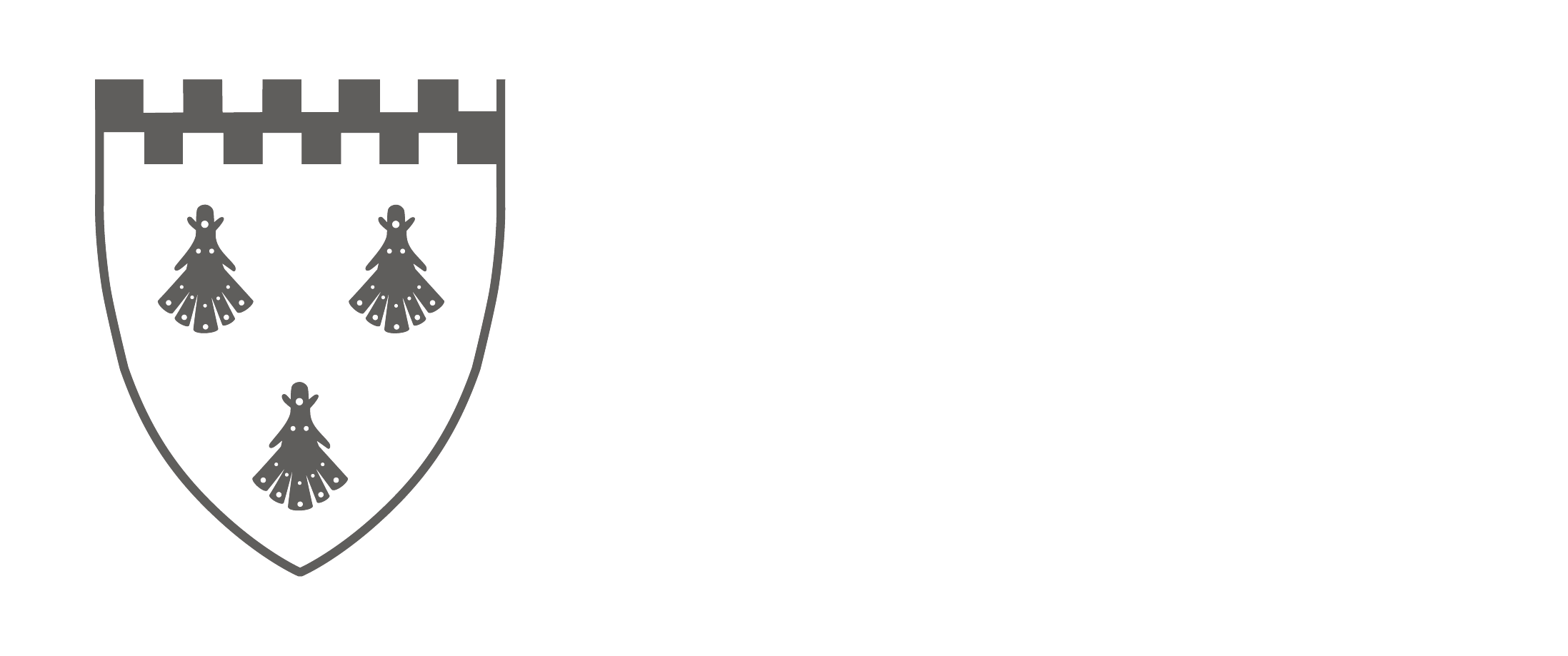 WEEK TWO MENU
WEEK TWO GLUTEN FREE MENU
ALL MENUS ARE SUBJECT TO CHANGE
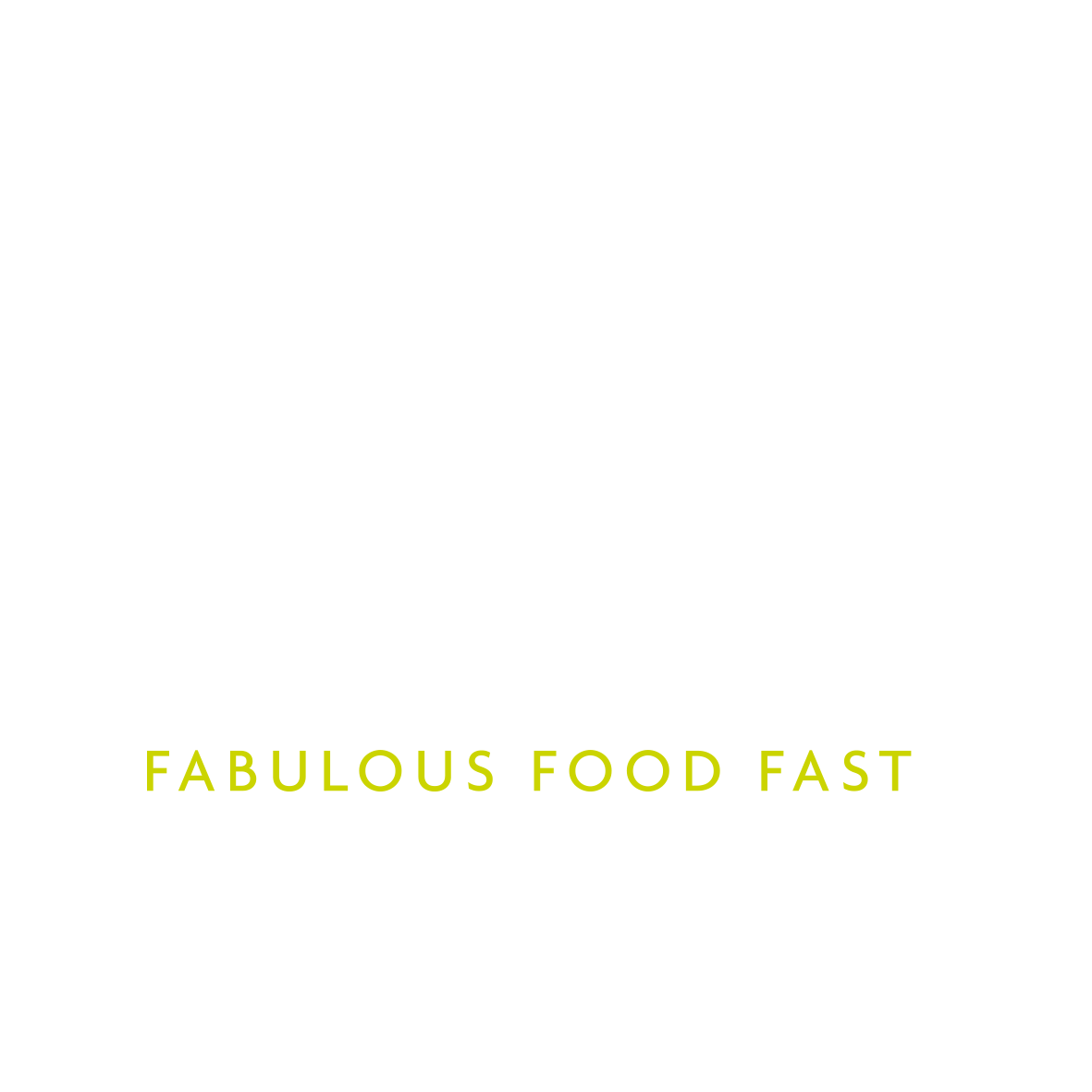 Please let us know if required at break time
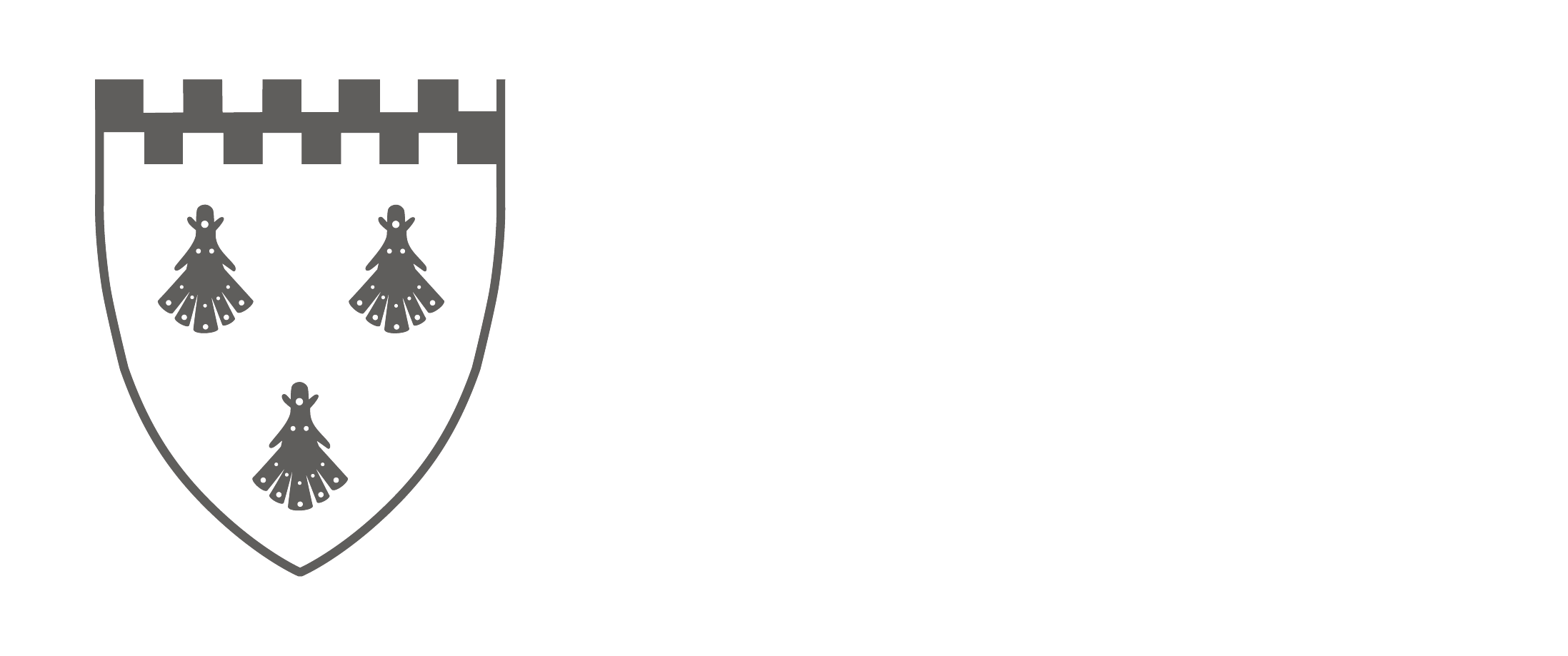 WEEK THREE MENU
WEEK THREE GLUTEN FREE MENU
ALL MENUS ARE SUBJECT TO CHANGE